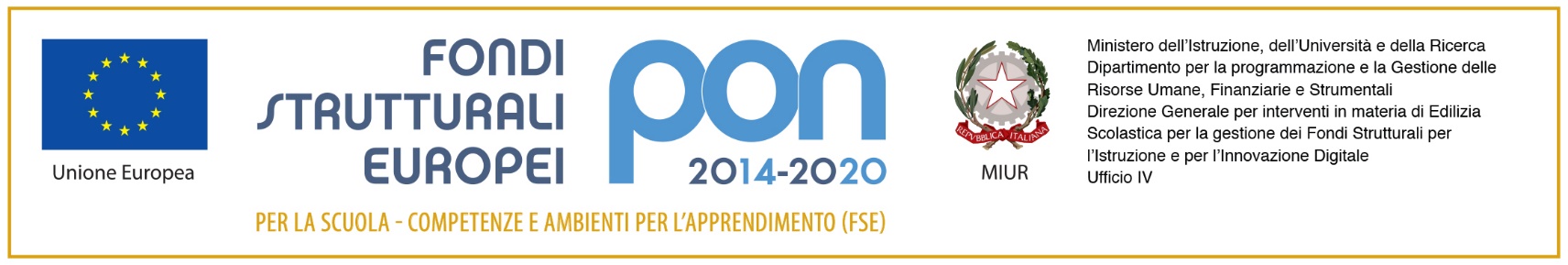 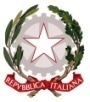 Professionale 
Servizi Commerciali
Servizi Socio Sanitari
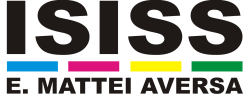 Tecnico
Grafica e Comunicazione 
Turismo
www.matteiaversa.it - ceis027007@istruzione.it - ceis027007@pec.istruzione.it
Progetto PON ‘Potenziamento di alternanza scuola-lavoro’    
     Codice  di Autorizzazione 10.6.6A-FSEPON-CA-2017-39 TITOLO: ‘’PROGETTO ALTERNANZA ‘’
A.S. 2017/2018
Sintesi 
A cura della referente per la valutazione                                Prof. ssa  Raffaela Mazzarella
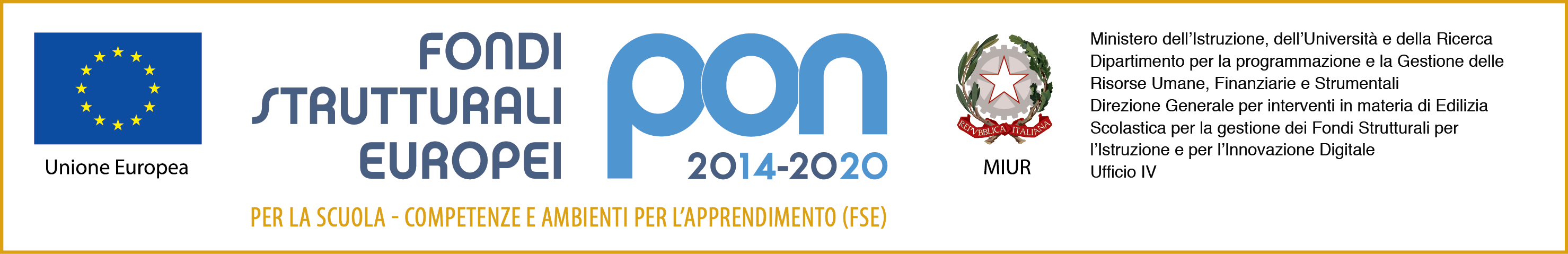 PERCORSI IN FILIERA
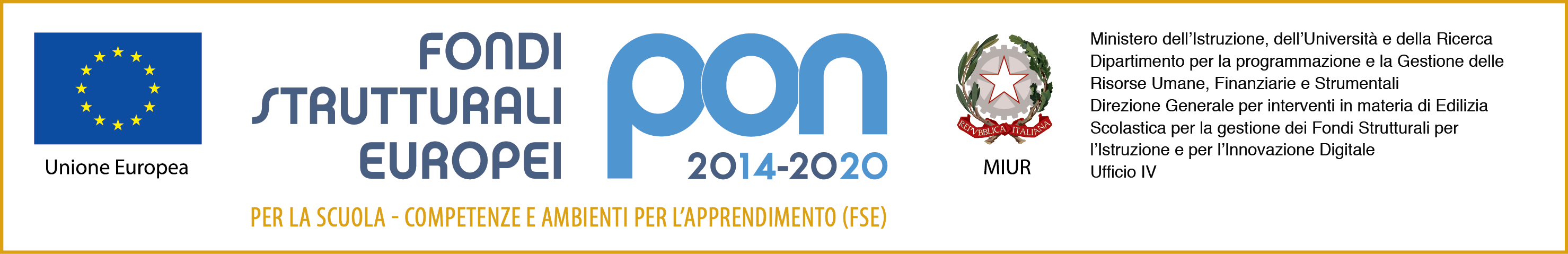 FIGURE COINVOLTE
Dirigente Scolastico dott. Giuseppe Manica
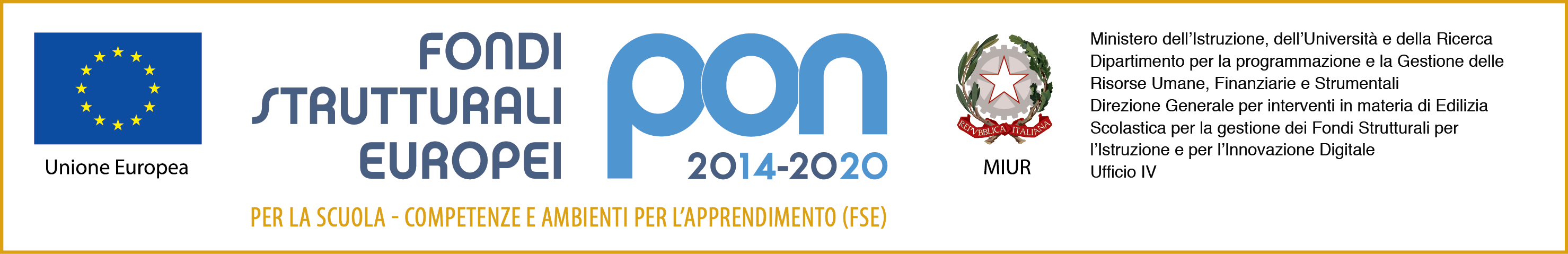 Azioni di pubblicità iniziali e finali
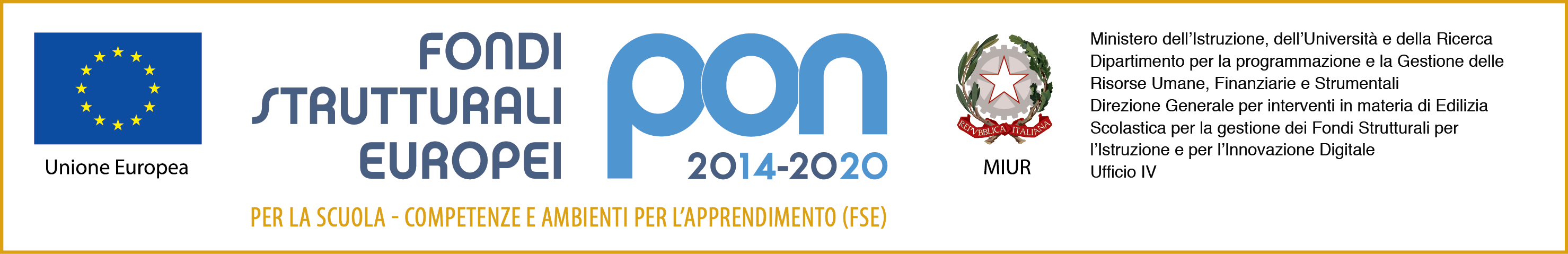 OBIETTIVI PREFISSATI
Correlare l’offerta formativa allo sviluppo culturale, sociale ed economico del territorio;
Offrire agli studenti la possibilità di accedere a luoghi di educazione e formazione diversi da quelli istituzionali per valorizzare al meglio le loro potenzialità personali e stimolare apprendimenti informali e non formali;
Favorire l’orientamento dei giovani per valorizzarne le vocazioni personali, gli interessi e gli stili di apprendimento individuali;
Arricchire il curriculum scolastico degli studenti con contenuti operativi, rilevando e valorizzando le competenze, in particolare quelle trasversali;
    Favorire la transizione dello studente alla formazione e a settori produttivi, anticipando l’esperienza formativa     nei luoghi di lavoro;
Valutare la corrispondenza delle aspettative e degli interessi personali con gli scenari e le opportunità professionali;
Rafforzare il ruolo di centralità assunto dall’istruzione e dalla formazione nei processi di crescita e modernizzazione della società
Considerare il raccordo tra istruzione, formazione e mondo del lavoro un fattore strategico sia per le imprese che per i giovani che si affacciano al mercato del lavoro.
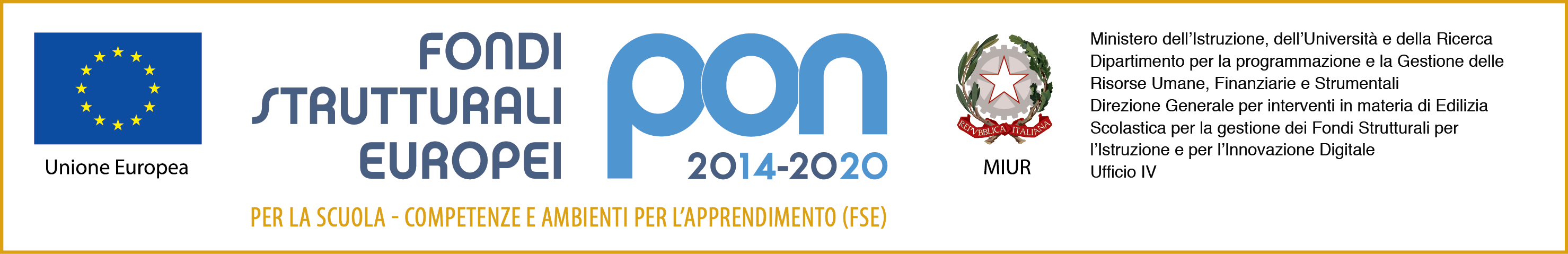 METODOLOGIA
Learning by doing 
Cooperative Learning
Problem solving
Error analysis
Individual reporting
Brain storming
Cross Medial
Affiancamento addetti/allievi
STRATEGIE
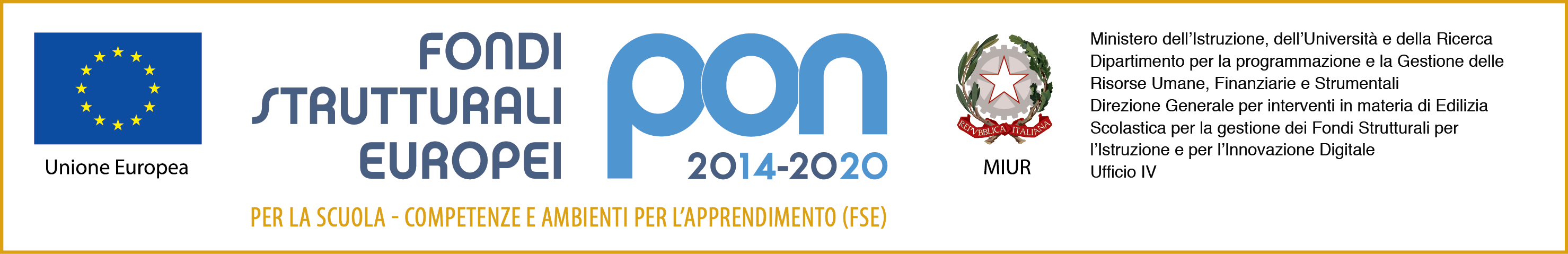 Computer
Strumentazione d’ufficio
Strumenti multimediali d’indirizzo
Supporti tecnici per le riprese
Costumi di scena
Brand presenti al BCO
Macchinari per effetti speciali e scenografici
MEZZI E STRUMENTI
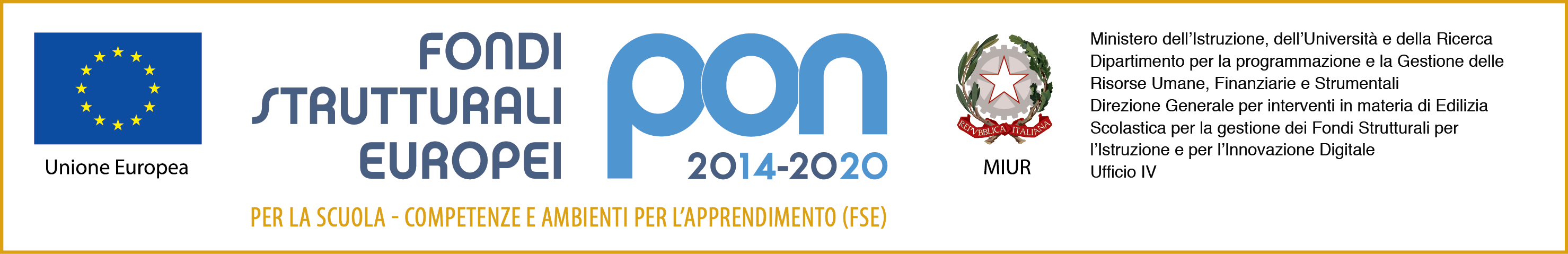 VERIFICA DEL PERCORSO:
Test aspettative/orientamento,
Test di gradimento intermedio,
Verifica intermedia ,
Test finale di gradimento,
Verifica finale.

VALUTAZIONE:
Report con grafico test sulle aspettative iniziale e  gradimento finale
Scheda di valutazione percorso tutor
Scheda valutazione studente tutor aziendale
Relazione finale sia  tutor scolastico che aziendale

MONITORAGGIO/AUTORITA’ DI GESTIONE IN AREA DOCUMENTAZIONE E RICERCA:
Schede di osservazione ante e post
Votazioni curriculari I quadrimestre e finali
Indicatori di progetto
Questionario Token studenti 
Indicatori trasversali
Questionario SWOT
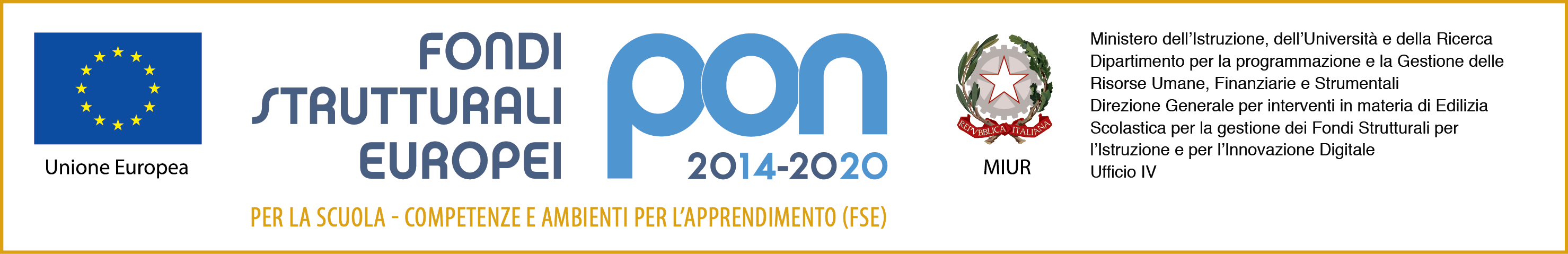 RISULTATI RAGGIUNTI
Introduzione alla cultura di impresa e all’organizzazione aziendale in diversi settori professionali e produttivi ;
Trasferimento di conoscenze e competenze acquisite nel percorso di studi  con esperienza diretta in ambiente di lavoro; 
sperimentazione di percorsi di apprendimento in azienda (Learning by doing); 
acquisizione di competenze trasversali; 
acquisizione di competenze tecniche spendibili  nel mercato del lavoro ;
Consapevolezza dell’offerta formativa e  dello sviluppo culturale, sociale ed economico del territorio;
Autonomia e spirito di collaborazione  nel lavorare in team ;
Incremento dei risultati nelle discipline curriculari ;
Realizzazione di  elaborati del settore di indirizzo ; 
Sviluppo di esercitazioni progettuali; 
              - Utilizzazione  software specifici 
              -uso di computer e linguaggi multimediali;
              - uso di strumentazione d’ufficio. 

SI ALLEGANO GRAFICI RELATIVI AL MONITORAGGIO (INIZIALE E FINALE, FREQUENZA,VOTAZIONI CURRICULARI), ALLE SCHEDE DI OSSERVAZIONE ANTE E POST
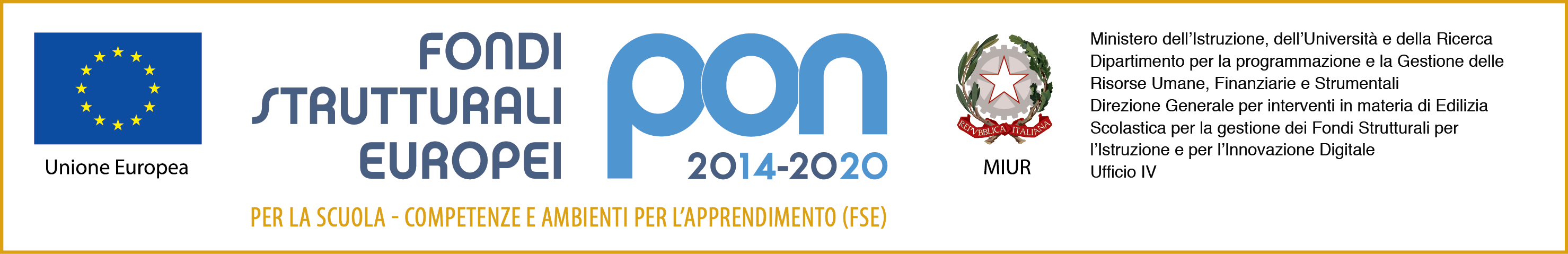 PUNTI DI FORZA

Esperienza lavorativa  diretta , maggiore autonomia e responsabilità .
Esperienza formativa in strutture ospitanti e conoscenza del contesto territoriale di appartenenza .
Interagire con la realtà lovorativa presente sul territorio.
Crescita nelle materie curriculari
Orientamento e  maggiore consapevolezza  della propria scelta futura lavorativa.
 Integrazione  tra scuola e territorio  vista come  opportunità di formazione
 Creatività e spirito di collaborazione tra tutti  i soggetti coinvolti .
Uniformità tra progetto realizzato e programmato
Metodologie innovative
PUNTI DI CRITICITA’

Maggiore coinvolgimento nelle aree del settore marketing/vendita/uffici del settore commerciale. 

Gestione dei tempi troppo stretti.

Maggiore copertura dei trasporti

Maggiore  disponibilità , durante le verifiche  , del consiglio di classe verso gli stagisti
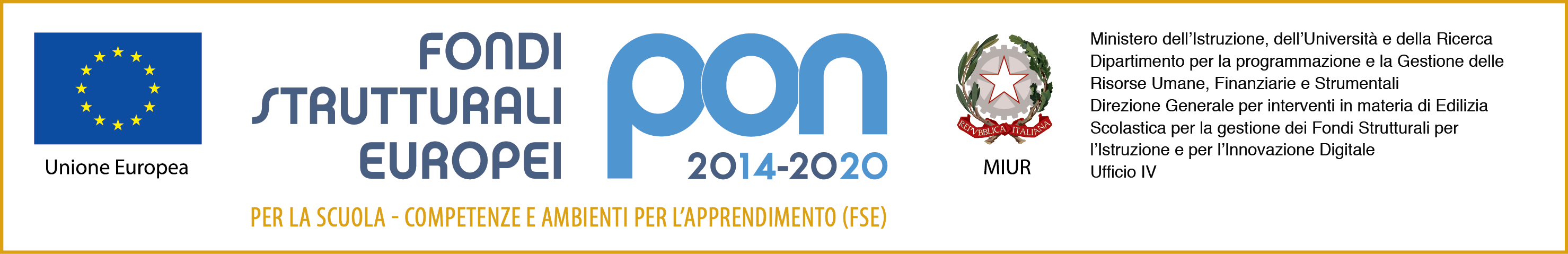 Le attività di monitoraggio e valutazione , oltre a quelle dell’ Autorità di Gestione  del piano , sono state realizzate dalla Referente della Valutazione con  collaborazione   degli studenti , dei tutor ,  ed esperti  dei tre moduli del PIANO . La tipologia ( test   , scheda di valutazioni , relazioni finali ) l’indagine adottata è stata ritenuta la più idonea a mettere in luce pregi e difetti dei moduli .
Le informazioni  relative ai  risultati del questionario iniziale rivolto  agli studenti i in ordine ad aspettative e motivazioni dell’utenza sono state d’aiuto per la formulazione e predisposizione degli indicatori utili per le successive fasi del monitoraggio. Si allega  il risultato.
Un questionario di gradimento intermedio rivolto alle/gli allieve/i in ordine a obiettivi prefissati, clima relazionale, aspetti organizzativi, punti di forza e di debolezza, opportunità. L’obiettivo è stato  è quello di controllare lo stato di attuazione del progetto sia sul piano didattico che  sul piano organizzativo, restituendo un quadro di elementi sui diversi aspetti dell’attività formativa che permette di verificare la coerenza con l’orizzonte delle attese ed il grado di soddisfazione globale, al fine di adottare eventuali correttivi.
Un questionario di gradimento finale rivolto alle/gli allieve/i in ordine all’organizzazione generale, per valutare l’attività svolta con l’esperto, l’attività del tutor scolastico, l’apprendimento, la didattica, il clima relazionale e l’efficacia dell’intervento formativo. Si allega il risultato
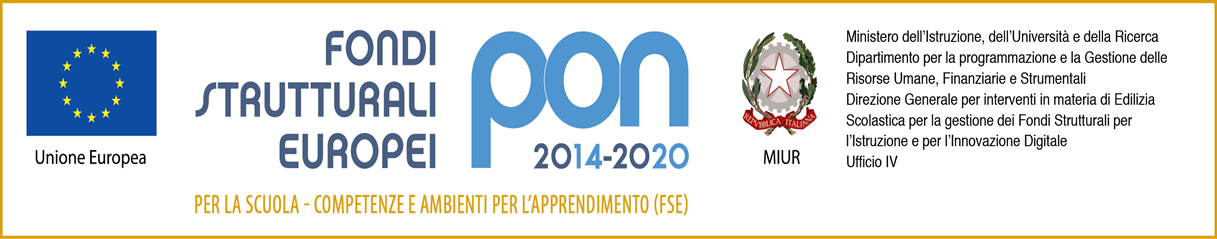 Analisi dati monitoraggio tutor  
 Dall’analisi dei dati  questionario SWOT , scheda di valutazione esperto- azienda  dei tutors e delle relazioni finali  è possibile dedurre alcune considerazioni :  I tutors si dichiarano abbastanza soddisfatti in relazione agli aspetti generali dei singoli moduli : obiettivi, attività svolte,  metodologia  , strumenti utilizzati, risultati ottenuti, clima relazionale tra alunni, esperto/a e tutor, costanza nella partecipazione ,motivazione, nonché competenze acquisite.   Non mancano, comunque indicazioni e note negative: i tempi di realizzazione non sono sempre adeguati  a seguito di una calendarizzazione concentrata in pochi mesi ed in una fase delle attività didattiche, il II quadrimestre (ed in particolare da marzo a maggio, e anche giugno), cruciale per il buon esito dell’anno scolastico degli allievi . 
 In relazione agli aspetti gestionali ed organizzativi i tutor dichiarano di aver avuto costanti  contatti  con la referente della valutazione  la quale ha telefonato ai tecnici informatici  dato che alcune funzioni in  piattaforma risultavano inibite  per l’ inserimento dati . A fine del percorso  i tutors , come dimostrano i ticket inviati ai tecnici informatici , hanno dovuto  ristampare alcuni fogli presenze , relativi ai primi incontri dove non era possibile inserire nomi tutors ,per la registrazione  esatta delle ore effettuate.
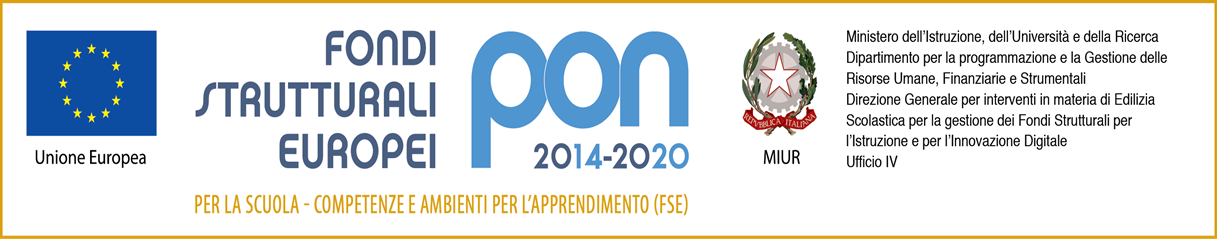 Analisi relazioni  esperti
 Gli esperti dei  singoli moduli si dichiarano abbastanza soddisfatti: obiettivi, contenuti, attività svolte, metodologie , strumenti utilizzati, risultati ottenuti, clima relazionale tra alunni, esperto/a e tutor, assiduità nella partecipazione e disponibilità all’apprendimento, motivazione, nonché competenze acquisite cosi come mostrano  i risultati delle schede di valutazioni degli studenti dei singoli moduli.
Frequenza
Come mostra il grafico allegato su 45 studentesse e studenti solo un ‘ allieva ha superato il limite delle assenze .